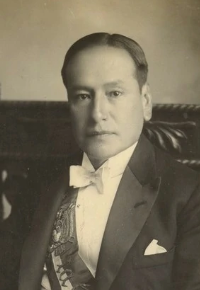 Revolución juliana y gobierno de Ayora
Mandos medios del Ejército derrocan a Córdova en 1925.
Dos juntas de gobierno (un año) y luego asume Ayora (1926-1931), quien será derrocado. 
Ayora: médico e intelectual lojano muy respetado. 
Gobierno de profundos cambios: Banco Central, devaluación del sucre, nuevos derechos, patrón oro, maternidades, Contraloría. 
Gobierno tecnócrata. Ej. Misión Kemmerer. 
Modernizó el Estado. 
Tras su caída: gran inestabilidad política (caudillismo regional).
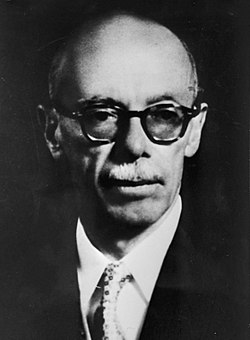 Velasquismo: el populismo ecuatoriano
José María Velasco Ibarra gobernó cinco periodos y solo concluyó uno.
El primer presidente populista. Gran orador.  
Presidente “atrapalotodo”: sin ideología clara. 
Discurso antioligárquico y nacionalista. Prometió transformaciones sociales, pero no lo logró.  Intento en la “Revolución Gloriosa”. 
Inversión en carreteras, escuelas y puentes. 
Rechazó a los partidos tradicionales. Fundó su propio partido. 
Autoritario: se declaró dictador en todos sus periodos de gobierno. 
Derrocado en 1972 por Rodríguez Lara.
La dictadura militar del Ecuador: 1972-1979
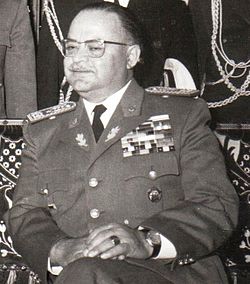 Contexto de dictaduras militares en Latinoamérica: Guerra fría y Plan Cóndor.
Dictadura atípica: nacionalista y revolucionaria. 
Dictadura no represiva, a diferencia de las del Cono Sur. Ej. Pinochet, Videla. 
Crisis institucional previa a la dictadura: golpes de Estado y gobiernos interinos.
Contexto favorable a la dictadura: explotación de petróleo desde 1972.   
Primer periodo (1972-1976): liderado por Rodríguez Lara. Apoyo de clases medias y populares. Nacionalismo desarrollista. 
Creación de CEPE (luego Petroecuador). 
Cierre del Legislativo y represión política (leve).
Avances y contradicciones de Rodríguez Lara
Segundo periodo de la dictadura: triunvirato militar (1976–1979)
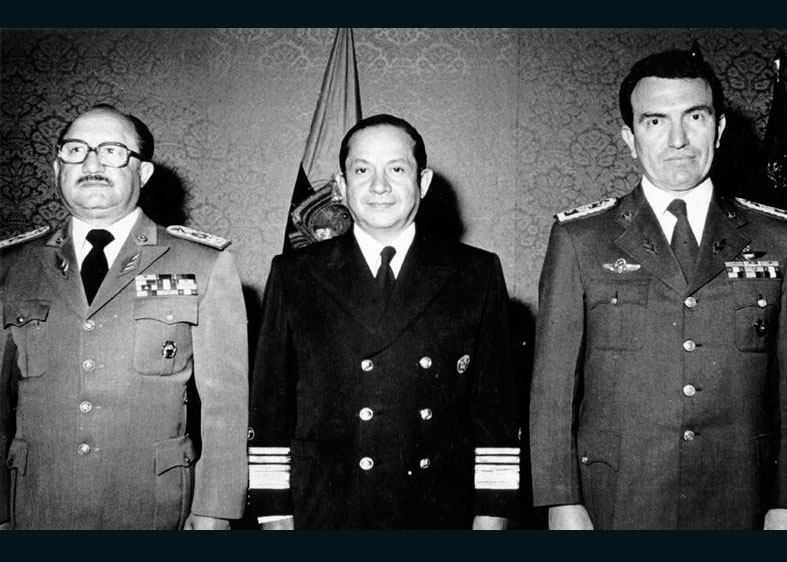 Alfredo Poveda, Guillermo Durán Arcentales, Luis Leoro Franco: miembros de la Junta.
Promesa de transición hacia democracia: los militares no querían gobernar.
Cercanos a los intereses de EEUU.
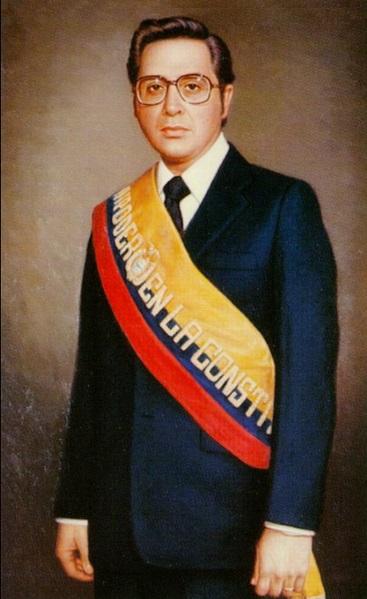 Transición a la democracia: un camino largo y condicionado
Los militares impusieron condiciones (vetos) y pidieron impunidad.
Casos de Assad Bucaram y Abdón Calderón Muñoz. 
Consolidada a través de la Constituyente de 1978: aprobada vía referéndum.
Proceso de transición distinto al de otros países. 
Elecciones de 1978 y 1979: triunfo de Jaime Roldós Aguilera.  
Roldós: discurso progresista y democrático. Ej. Doctrina Roldós.
Gobierno de Roldós: leves mejoras para las clases populares. Ej. Aumento del salario básico. Disputas políticas con Assad Bucaram.